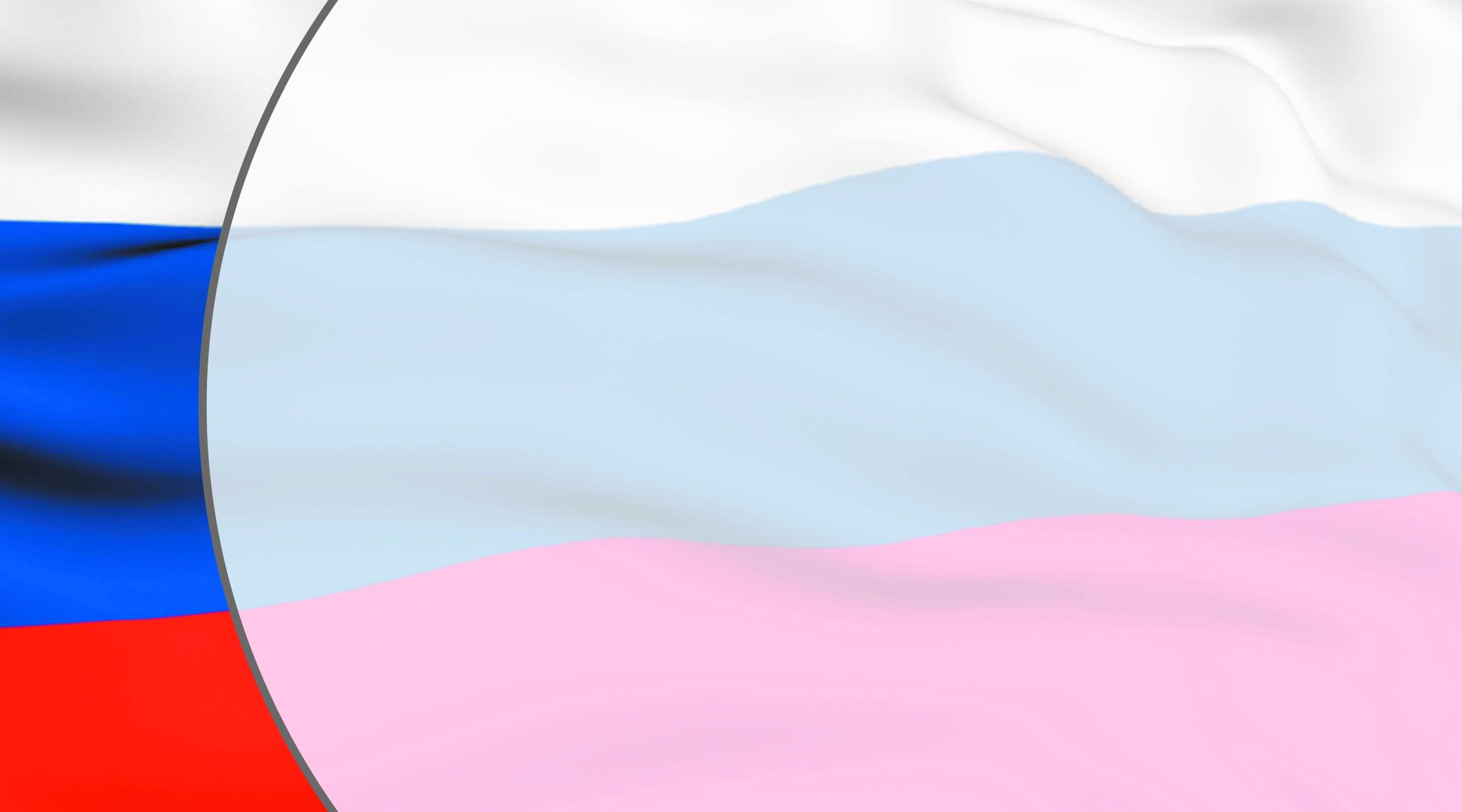 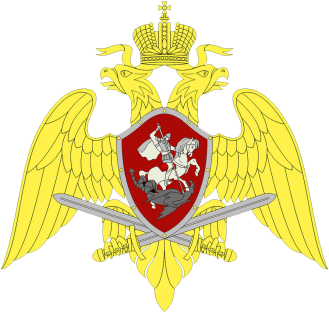 ВНЕВЕДОМСТВЕННАЯ ОХРАНА 
УПРАВЛЕНИЯ РОСГВАРДИИ по ИРКУТСКОЙ ОБЛАСТИ
Объявляет набор кандидатов на должности:
Полицейский (водитель)
Старший полицейский
Требования, предъявляемые к поступающим на службу:
Возраст до 35 лет, гражданство РФ;
Служба в вооружённых силах России, категория годности А, Б;
Образование – не ниже среднего (11 классов);
Водительский стаж не менее 3-х лет (для водителей);
Физическая подготовленность;
Отсутствие судимости.
Преимущества:
Стабильная своевременная заработная плата;
Оплачиваемый отпуск в количестве от 55 дней, доп. отпуск за выслугу лет;
Бесплатный проезд сотрудника и одного члена семьи к месту проведения отпуска и обратно (по России), ежегодно;
Льготный выход на пенсию;
Бесплатное медицинское обслуживание;
Санаторно-курортное лечение;
Материальная помощь;
100% оплачиваемый больничный.
Обращаться по адресу: г. Иркутск, ул. Баррикад, 56/6 (казарма 2)
т. (3952) 28-99-37, 28-99-38
Для кандидатов желающих поступить на службу 
в других районах Иркутской области:
т. (3952) 25-19-29